Jquery
D. Sinaga, M.Kom
Universitas Dian Nuswantoro
Apa itu jQuery ?
jQuery adalah pustaka / library javascript sangat ringkas dan sederhana untuk memanipulasi komponen di dokumen HTML.

jQuery memiliki kemampuan menyederhanakan (mengabstraksi) banyak hal kompleks pada javascript seperti  :
adaptasi pada cross browser environment.
penanganan event.
penggunaan AJAX.
manipulasi dan navigasi element halaman HTML.
efek animasi.
free dan open source.
Sejarah Jquery
Jquery Pertama kali dikembangkan oleh Jhon Resig pertama kali pada tahun 2005, saat itu dia terinspirasi dari kode Behavior, ketika itu Jhon merasa kode kode behavior tidak elegan dan bahkan sangat jelek. 
dia mulai memikirkan cara membuat library yang handal dan ringan untuk javascript , dan lahirlah JQUERY pada 14 januari 2006, direlease lah versi pertama dari Jquery dan sampai sekarang masih terus dikembangkan dan disempurnakan.

jQuery mempunyai semboyan “write less, do more”
Keunggulan  Jquery
JQuery merupakan library JavaScript terhandal saat ini. Faktanya, banyak perusahaan besar tingkat dunia menggunakan jQuery dengan teknologi Website mereka. Bahkan website-website  lokal pun tidak mau ketinggalan.
JQuery berhasil menyederhanakan fungsi-fungsi JavaScript dan Ajax yang rumit, sehingga hanya dengan beberapa baris kode, kita bisa membuat website dengan tingkat interaktivitas yang tinggi (responsif), bahkan membuat animasi yang canggih tanpa memerlukan instalisasi plugin flash pada browser.
Sebenarnya penggunaan JQuery sangatlah mudah, karena tanpa harus dibekali penguasaan pemograman JavaScript sekalipun, karena semuanya sudah dibungkus dalam bentuk library dan plugin, Intinya kita hanya perlu tahu cara menerapkan dalam website kita.
Kompatibel/cocok dengan semua browser yang populer, seperti Mozzila, Internet Explorer, safari, Chrome, dan Opera.
Kompetible dengan semua versi CSS (CSS 1 sampai dengan CSS 3)
Dokumentasi, tutorial dan contoh-contohnya lengkap , silahkan kunjungi website resminya di http://jquery.com/
Didukung oleh komunitas yang besar dan aktif, seperti forum, milis, Bliog, social engering (twitter dan facebook), website dan tutorial.
Ketersediaan plugin yang sangat banyak jumlahnya. 
Plugin merupakan kemampuan tambahan yang bisa disertakan pada jQuery.
File nya hanya satu dan ukuran nya pun kecil, hanya sekitar 20 KB, sehingga cepat aksesnya.
Open source/free (gratis) dengan lisensi dari GNU General Public License dan MTT License.
JQuery lebih banyak di gunakan oleh para developer web dibandingkan Javascript Library Lainnya.
Event-event dasar dalam Jquery
Syntax dalam JQuery ada berbagai macam dan dibuat untuk menyeleksi elemen - elemen HTML dan menciptakan aksi / event pada satu atau beberapa halaman website agar tampilan website menjadi interaktif dan dinamis. 
Penulisan Syantax JQuery.
Sintaks jquery biasanya dibuat untuk memilih elemen-elemen HTML dan melakukan aksi terhadap elemen yang dipilih.
Sintaks :$(selector).action()
Penulisan Sintaks
Sintaks jquery biasanya dibuat untuk memilih elemen-elemen HTML dan melakukan aksi terhadap elemen yang dipilih.
Sintaks :$(selector).action()
Tanda dollar, untuk mendefinisikan jQuery
(selector), untuk menunjukkan elemen yang dipilih atau dituju.
action(), adalah jQuery action yang akan dilakukan terhadap elemen yang dipilih.
$(this).hide()
menyembunyikan elemen saat ini

$("p").hide()
menyembunyikan semua paragraf atau konten dari tag <p>

$(".test").hide()
menyembunyikan elemen yang mempunya class=”test”

$("#test").show()
menampilkan elemen yang mempunyai id=”test”
Karena hampir segala sesuatu yang kita lakukan bila menggunakan jQuery membaca atau memanipulasi document object model (DOM), kita perlu memastikan bahwa kita mulai menambahkan event segera setelah DOM siap.
Untuk melakukan hal ini, kita menambahkan kode ready event untuk dokumen.
$(document).ready(function()
 {//kode anda di sini});
Kode di atas berarti kita ingin kode dijalankan apabila halaman HTML telah di load semuanya. Atau dengan kode javascript biasanya seperti ini :
window.onload = function(){ //kode anda di sini }
Sekarang mari kita lihat pada contoh
$(".tombol1").click(Kode $(“.tombol1″) adalah jQuery selektor. Di mana kita memilih elemen yang mempunyai class=”tombol1” untuk kita lakukan sesuatu. $ sendiri adalah alias untuk jQuery class. Oleh karena $() untuk membuat objek jQuery.
Kemudian kita tambahkan fungsi click().
Ini berguna untuk memberikan event onclick untuk elemen yang kita pilih tadi (dalam hal ini adalah elemen yang mempunya class=’tombol1’). 
Dan kemudian melaksanakan fungsi yang diberikan apabila event onclick terjadi. 
Jadi artinya apabila elemen dengan class=”tombol1” diklik maka lakukan fungsi $(“p”).hide(1000);
Event - Event Dasar yang sering digunakan pada JQuery
click()
Sebuah event atau animasi akan terjadi jika suatu objek yang di pilih atau selec di klik
$('.subjek').click(function() {
     $('#area').fadeOut();
});

dblclick()
Sebuah event atau animasi akan terjadi jika suatu objek yang di pilih atau selec di klik ganda / klik dua kali.
$('.subjek').dblclick(function() {
     $('#area').fadeOut();
});
focus()
untuk membuat suatu anmasi atau peristiwa pada subjek/pemicu (digunakan pada elemen-elemen seperti <input> dan <textarea>.
$('.subjek').focus(function() {
     $('#area').fadeOut();
});

mouseover()
Menimbulkan kejadian atau peristiwa ketika pointer mouse berada di atas suatu subjek yang dituju.
$('.subjek').mouseover(function() {
     $('#area').fadeOut();
});
Atau dengan program diabawah ini :
<!DOCTYPE html>
<html><head>
<script src="https://ajax.googleapis.com/ajax/libs/jquery/3.2.1/jquery.min.js"></script>
<script>
$(document).ready(function(){
    $(".btn1").click(function(){
        $("p").fadeOut()
    });
    $(".btn2").click(function(){
        $("p").fadeIn();
    });
});
</script>
</head>
<body>
<p>This is a paragraph.</p>
<button class="btn1">Fade out</button>
<button class="btn2">Fade in</button>

</body>
</html>
• mouseleave()
Sama seperti Mouseout(),menimbulkan peristiwa apabila pointer mouse pergi dari subjek/pemicu. Namun saat pointer mouse meninggalkan sebuah anak elemen (dan masih dalam elemen induk), itu tidak sudah tidak bisa dei sebut Mouseleaf(), hingga ketika pointer benar-benar telah keluar dari elemen induk baru bisa disebut mouseleve().
$('.subjek').mouseleave(function() {
$('#area').fadeOut();
});
mouseout()
Menimbulkan peristiwa jika pointer mouse meninggalkan sebuah sbjek yang di tuju.
$('.subjek').mouseout(function() {
$('#area').fadeOut();
}); 
});

• mouseenter()
Sama dengan MouseOver(), menimbulkan peristiwa apabila pointer mouse berada di atas subjek/pemicu. Namun saat pointer mouse memasuki elemen induk (MouseOver()) dan pointer mendatangi anak-anak elemen di dalamnya, itu tidak masuk hitungan Mouseenter().
$('.subjek').mouseenter(function() {
$('#area').fadeOut();
});
hover()
adalah gabungan antara Mouseenter dan Mouseleave.

• scroll()
Untuk menimbulkan suatu peristiwa ketika scroll di tarik(ini berlaku untuk semua yang memiliki scroll).
$('.subjek').scroll(function() {
$('#area').fadeOut();
});
select()
Untuk menimbulkan suatu peritiwa jika ada yang di select / blok biasa di gunakan pada <input> dan <textarea>.
$('.subjek').select(function() {
$('#area').fadeOut();
});
Cara Menginstal Jquery
Untuk dapat menginstalasi JQuery sebagai berikut :
download jQuery dari websitenya http://jquery.com/.
Pilihan download Production dan development, 
Perbedaannya adalah production digunakan di realsite(setelah upload) sedangkan development untuk masa developmen(pembuatan).
Versi production sudah di kompresi sehingga kode nya sudah tidak bisa dibaca lagi dan ukurannya jauh lebih kecil.
<meta http-equiv="Content-Type" content="text/html; 
charset=utf-8" />
<script type="text/javascript" src="jquery.js"></script>
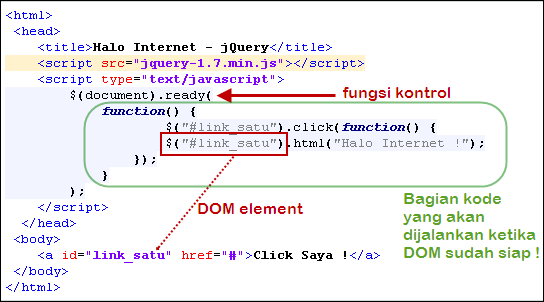 Contoh sederhana program jquery
<html>
<head>
<script type="text/javascript" src="jquery.js">
</script>
<script type="text/javascript">
$(document).ready(function(){
$(".tombol1").click(function(){
$("p").hide(1000);});
$(".tombol2").click(function(){
$("p").show(1000);});});
</script></head>
<body>
<p>Hello World!</p>
<button class="tombol1">Sembunyikan</button>
<button class="tombol2">Tampilkan</button>
</body>
</html>
Terlihat function ini didefinisikan di dalam tag <script> setelah kita menambahkan file pustaka jquery-1.7.min.js. Di dalam function ini kita melakukan pengolahan elemen dengan id "link_satu" yang ketika diklik akan diganti teksnya menjadi "Halo Internet".

Elemen DOM "link_satu" adalah elemen dari tag a (anchor) yang mengapit teks "Click Saya !". Jika elemen ini sudah ready dan tampil di halaman browser kita maka ketika diklik maka akan diubah teksnya menjadi dari "Click Saya" menjadi "Halo Internet !".
Function $(document).ready() pada jQuery merupakan function khusus yang digunakan oleh jQuery untuk menganalisa / mendeteksi apakah DOM pada halaman HTML / web kita sudah siap digunakan.

Apabila belum siap, maka kode yang didefinisikan pada bagian dalam function ini tidak akan bisa dijalankan. Demikian juga sebaliknya, jika DOM sudah siap maka kode yang didefinisikan dapat dijalankan.
Dengan kontrol seperti ini, maka kita dapat meminimalisasi kesalahan perilaku (behavior) script yang tidak kita kehendaki.
jQuery Syntax
The jQuery syntax is tailor-made for selecting HTML elements and performing some action on the element(s).
Basic syntax is: $(selector).action()
A $ sign to define/access jQuery
A (selector) to "query (or find)" HTML elements
A jQuery action() to be performed on the element(s)
<!DOCTYPE html>
<html>
<head>
<script src="https://ajax.googleapis.com/ajax/libs/jquery/3.2.1/jquery.min.js"></script>
<script>
$(document).ready(function(){
    $("p").click(function(){
        $(this).hide();
    });
});
</script>
</head>
<body>

<p>If you click on me, I will disappear.</p>
<p>Click me away!</p>
<p>Click me too!</p>

</body>
</html>
<!DOCTYPE html>
<html>
<head>
<script src="https://ajax.googleapis.com/ajax/libs/jquery/3.2.1/jquery.min.js"></script>
<script>
$(document).ready(function(){
    $("button").click(function(){
        $("p").hide();
    });
});
</script>
</head>
<body>

<h2>This is a heading</h2>

<p>This is a paragraph.</p>
<p>This is another paragraph.</p>

<button>Click me</button>

</body>
</html>
<!DOCTYPE html>
<html>
<head>
<script src="https://ajax.aspnetcdn.com/ajax/jQuery/jquery-3.2.1.min.js">
</script>
<script>
$(document).ready(function(){
    $("button").click(function(){
        $("p").hide();
    });
});
</script>
</head>
<body>

<h2>This is a heading</h2>

<p>This is a paragraph.</p>
<p>This is another paragraph.</p>

<button>Click me</button>

</body>
</html>
Examples:
$(this).hide() - hides the current element.
$("p").hide() - hides all <p> elements.
$(".test").hide() - hides all elements with class="test".
$("#test").hide() - hides the element with id="test".
Sintax
$(document).ready(function(){   // jQuery methods go here...});
$(function(){   // jQuery methods go here...});
The element Selector
The jQuery element selector selects elements based on the element name.
You can select all <p> elements on a page like this:
$("p")
<!DOCTYPE html>
<html>
<head>
<script src="https://ajax.googleapis.com/ajax/libs/jquery/3.2.1/jquery.min.js"></script>
<script>
$(document).ready(function(){
    $("button").click(function(){
        $("p").hide();
    });
});
</script>
</head>
<body>

<h2>This is a heading</h2>

<p>This is a paragraph.</p>
<p>This is another paragraph.</p>

<button>Click me to hide paragraphs</button>

</body>
</html>
jQuery Syntax For Event Methods
In jQuery, most DOM events have an equivalent jQuery method.
To assign a click event to all paragraphs on a page, you can do this: 
$("p").click(); 
The next step is to define what should happen when the event fires. You must pass a function to the event:
$("p").click(function(){  // action goes here!!});
<!DOCTYPE html>
<html>
<head>
<script src="https://ajax.googleapis.com/ajax/libs/jquery/3.2.1/jquery.min.js"></script>
<script>
$(document).ready(function(){
    $("p").click(function(){
        $(this).hide();
    });
});
</script>
</head>
<body>

<p>If you click on me, I will disappear.</p>
<p>Click me away!</p>
<p>Click me too!</p>

</body>
</html>
Tag HTML
<!DOCTYPE html>
<html><head>
<script src="https://ajax.googleapis.com/ajax/libs/jquery/3.2.1/jquery.min.js"></script>
<script>
$(document).ready(function(){
        $("button").click(function(){
        $("p").html("Hello <b>world!</b>");
    });
});
</script>
</head>
<body>
<button>Change content of all p elements</button>
<p>This is a paragraph.</p>
<p>This is another paragraph.</p>
</body>
</html>
load
<!DOCTYPE html>
<html>
<head>
<script src="https://ajax.googleapis.com/ajax/libs/jquery/3.2.1/jquery.min.js"></script>
<script>
$(document).ready(function(){
    $("button").click(function(){
        $("#div1").load("demo_test.txt");
    });
});
</script>
</head>
<body>

<div id="div1"><h2>Let jQuery AJAX Change This Text</h2></div>

<button>Get External Content</button>

</body>
</html>
<!DOCTYPE html>
<html><head>
<script src="https://ajax.googleapis.com/ajax/libs/jquery/3.2.1/jquery.min.js"></script>
<script>
$(document).ready(function(){
    $("#btn1").click(function(){
        $("#test1").text("Hello world!");
    });
    $("#btn2").click(function(){
        $("#test2").html("<b>Hello world!</b>");
    });
        $("#btn3").click(function(){
        $("#test3").val("Dolly Duck");
    });
});
</script>
</head>
<body>
<p id="test1">This is a paragraph.</p>
<p id="test2">This is another paragraph.</p>
<p>Input field: <input type="text" id="test3" value="Mickey Mouse"></p>
<button id="btn1">Set Text</button>
<button id="btn2">Set HTML</button>
<button id="btn3">Set Value</button>
</body>
</html>
<!DOCTYPE html>
<html>
<head>
<script src="https://ajax.googleapis.com/ajax/libs/jquery/3.2.1/jquery.min.js"></script>
<script>
$(document).ready(function(){
    $("button").click(function(){
        $("#div1").remove();
    });
});
</script>
</head>
<body>
<div id="div1" style="height:100px;width:300px;border:1px solid black;background-color:yellow;">
This is some text in the div.
<p>This is a paragraph in the div.</p>
<p>This is another paragraph in the div.</p>
</div>
<br>
<button>Remove div element</button>
</body>
</html>
css
<!DOCTYPE html>
<html>
<head>
<script src="https://ajax.googleapis.com/ajax/libs/jquery/3.2.1/jquery.min.js"></script>
<script>
$(document).ready(function(){
    $("button").click(function(){
        $("h1, h2, p").addClass("blue");
        $("div").addClass("important");
    });
});
</script>
<style>
.important {
    font-weight: bold;
    font-size: xx-large;
}
.blue {
    color: blue;
}
</style>
</head>
<body>
<h1>Heading 1</h1>
<h2>Heading 2</h2>
<p>This is a paragraph.</p>
<p>This is another paragraph.</p>
<div>This is some important text!</div><br>
<button>Add classes to elements</button>
</body>
</html>
<!DOCTYPE html>
<html>
<head>
<script src="https://ajax.googleapis.com/ajax/libs/jquery/3.2.1/jquery.min.js"></script>
<script>
$(document).ready(function(){
    $("button").click(function(){
        alert("Background color = " + $("p").css("background-color"));
    });
});
</script>
</head>
<body>
<h2>This is a heading</h2>
<p style="background-color:#ff0000">This is a paragraph.</p>
<p style="background-color:#00ff00">This is a paragraph.</p>
<p style="background-color:#0000ff">This is a paragraph.</p>
<button>Return background-color of p</button>
</body>
</html>
<!DOCTYPE html>
<html>
<head>
<script src="https://ajax.googleapis.com/ajax/libs/jquery/3.2.1/jquery.min.js"></script>
<script>
$(document).ready(function(){
    $("button").click(function(){
        var txt = "";
        txt += "Width of div: " + $("#div1").width() + "</br>";
        txt += "Height of div: " + $("#div1").height();
        $("#div1").html(txt);
    });
});
</script>
<style>
#div1 {
    height: 100px;
    width: 300px;
    padding: 10px;
    margin: 3px;
    border: 1px solid blue;
    background-color: lightblue;
}
</style>
</head>
<body>
<div id="div1"></div>
<br>
<button>Display dimensions of div</button>
<p>width() - returns the width of an element.</p>
<p>height() - returns the height of an element.</p>
</body>
JavaScript adalah sebuah bahasa yang dipergunakan oleh website pada sisi peramban pengguna.
AJAX adalah metode JavaScript memanggil data dari peramban tanpa menyegarkan (refresh) laman atau memblokir aplikasi.
jQuery adalah library JavaScript yang dibangun untuk otomatisasi dan menyederhanakan perintah-perintah umum sepert AJAX atau animasi.
Tugas
Buatlah Program Game yang menggunakan Jquery, uraikan setiap baris arti dari program tersebut dan jelaskan logika programnnya. 
Di presentasikan !
Jumlah kelompok 2 orang.